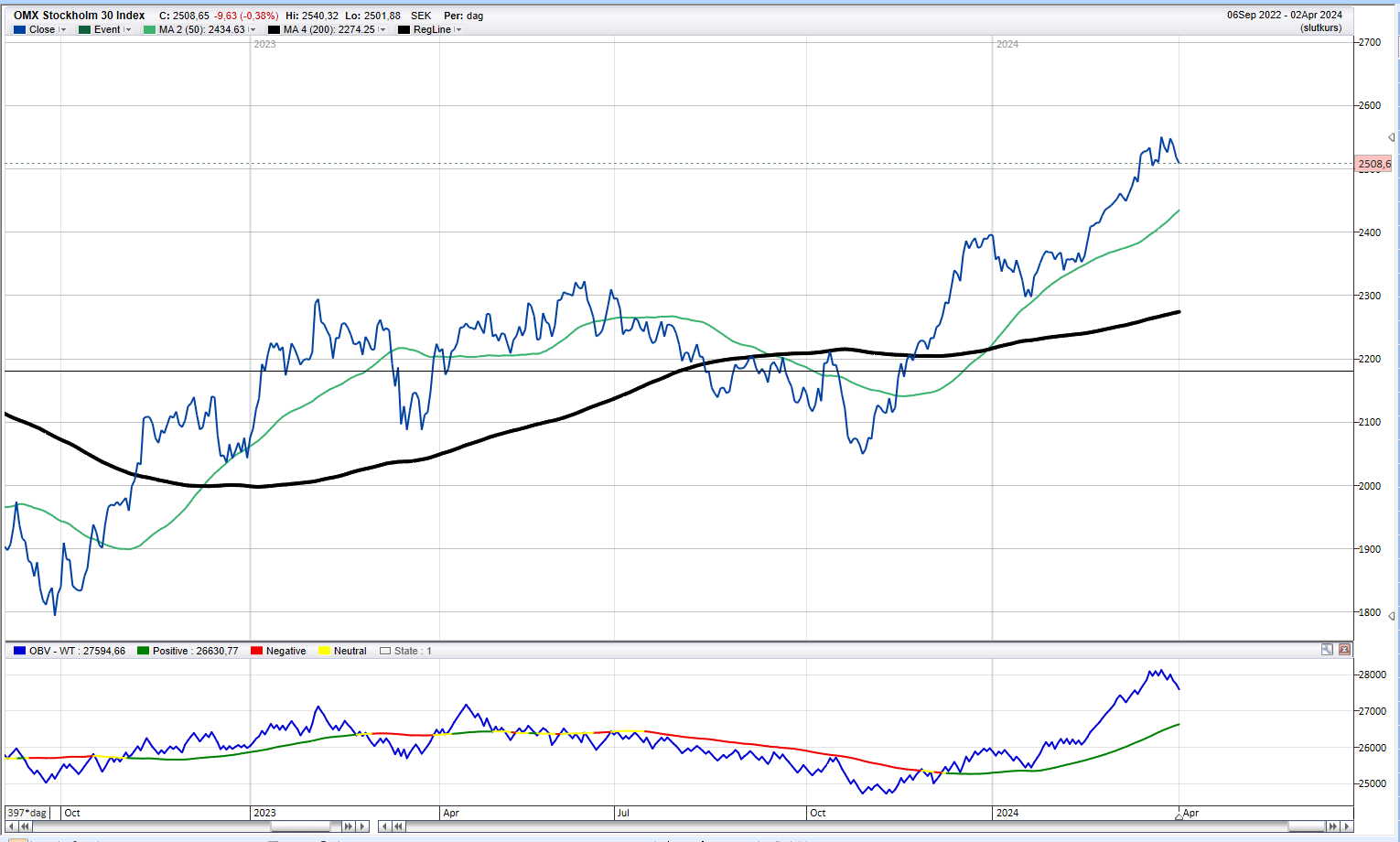 2 ÅRINGEN KONSOLIDERAR KRING 4,7
10 åringen nu på 4,36
Marknadssedimentet förväntas vara lugnt närmaste tiden
Expansion:
Hushållens konfdens
Nyreg lastbilar-> avmattning
Konjunkturklockan SCB
Återhämtning:
Arbetade timmar
BNP-indikatorn
Näringslivets efterfrågan
”Sammantaget betyder detta att ekonomin fortsatt befinner sig i lågkonjunktur. Flest indikatorer ligger fortfarande i recessionsfasen” säger Johannes Holmberg, nationalekonom på SCB.
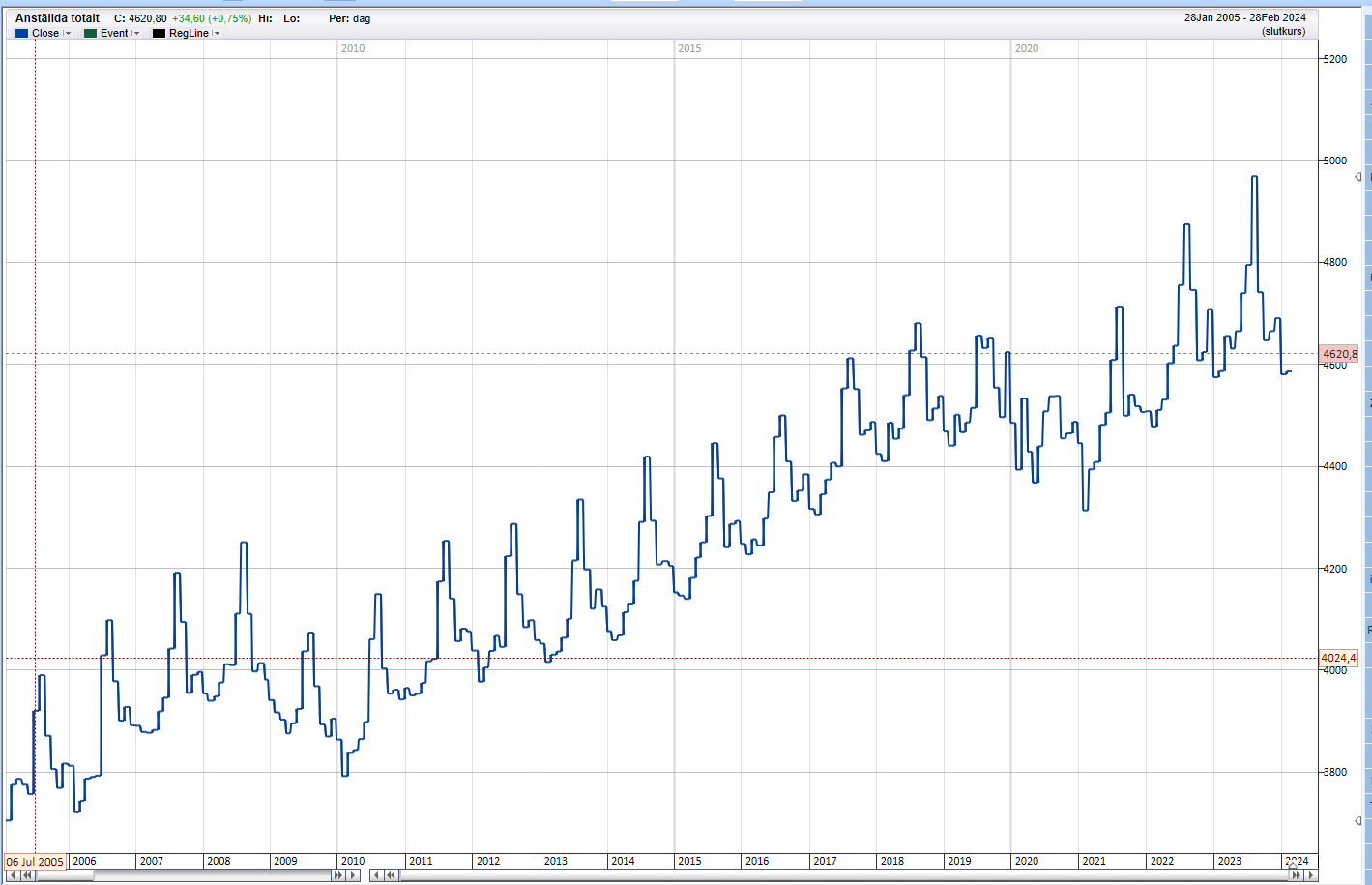 SENTIMENT OMX S
STATISTIK
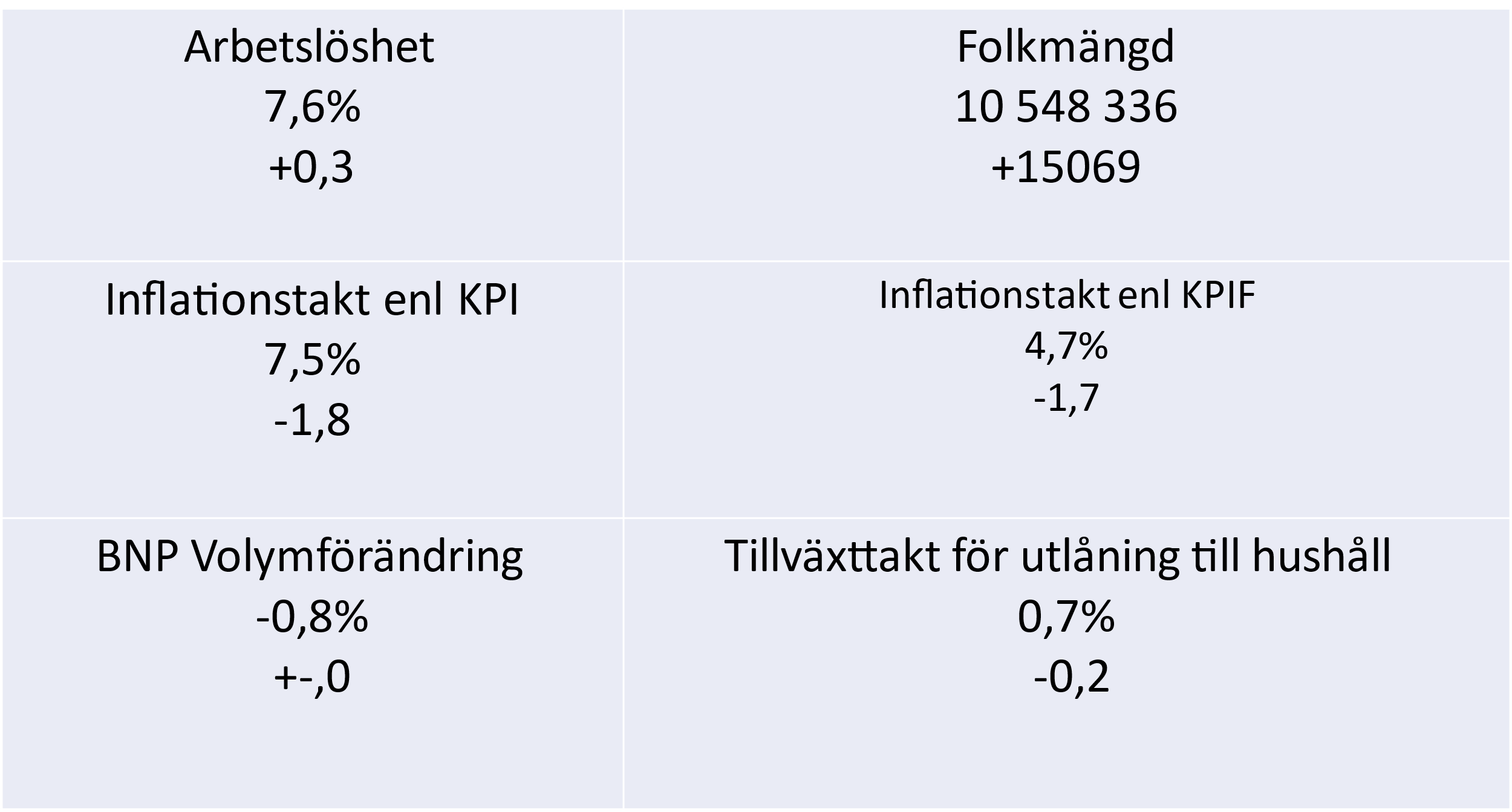 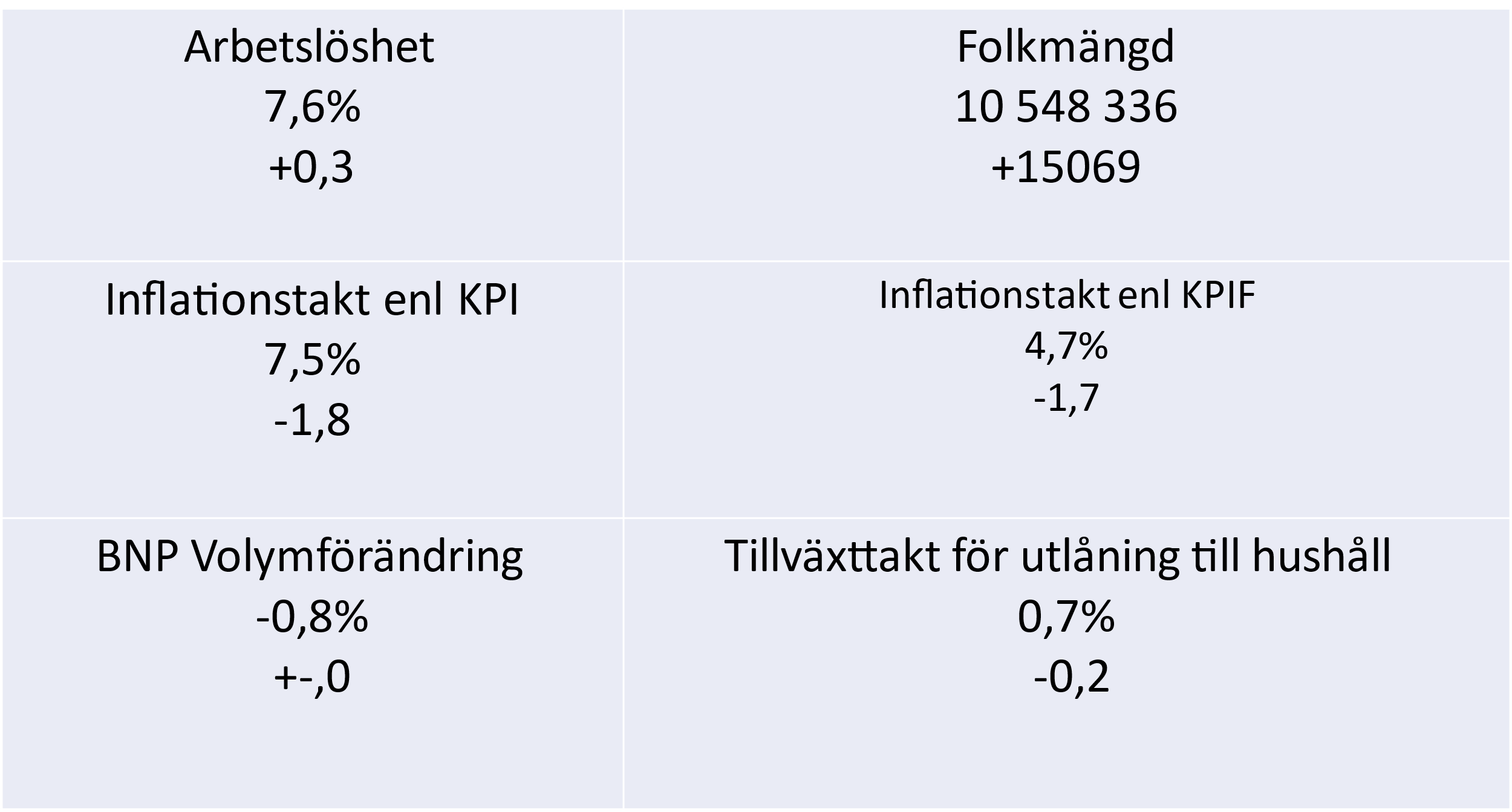 Kontoren tomma – värre än under finanskrisen
I Stockholms innerstad ökar kontorsvakanserna kraftigt och är nu högre än under finanskrisen efter 2008. Det visar en ny rapport från analysfirman Citymark.
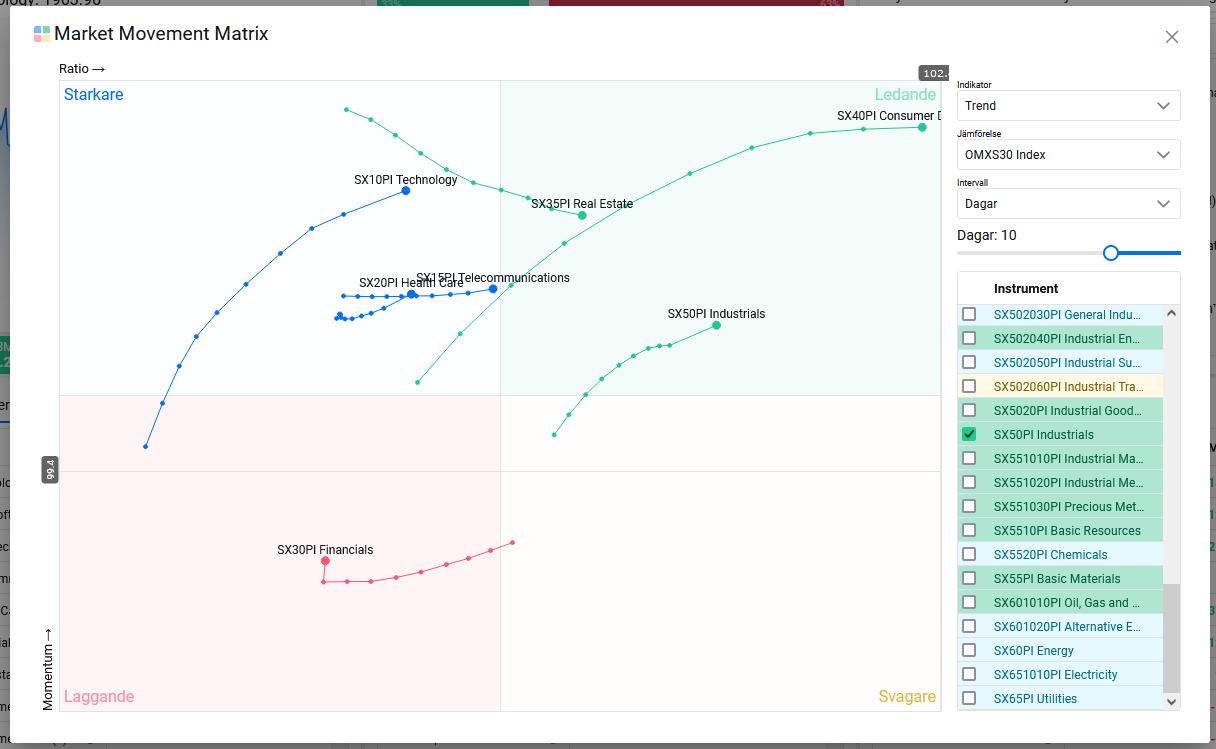 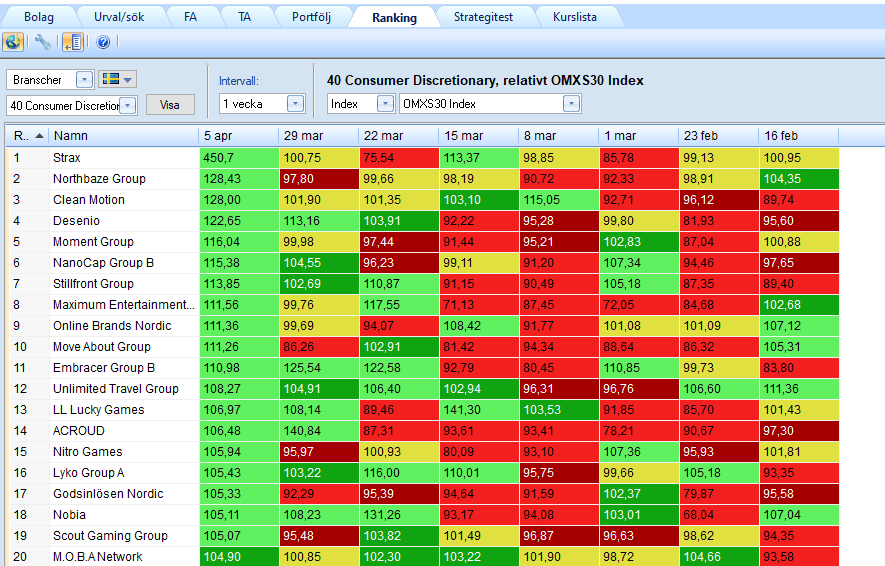